Why Study Hospitality & Travel?
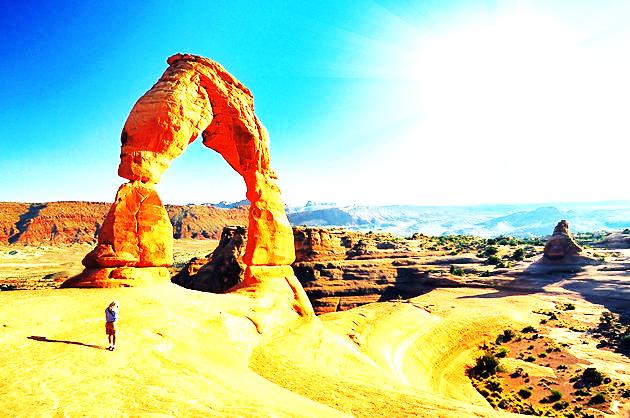 Utah’s  #1 Industry is Tourism
14 Million Tourists
$9.4 Billion in 2015
 Utah is a gathering place of great diversity.
 We will all work in a global economy.
Utah’s bi-lengual skills lead the nation.
 Many students will serve in the military, foreign service, or missions.
 A better understanding of world cultures helps us become better citizens at home.